Enabling the 
thrilling applications that will drive 
usage of 5G networks
Jeff Jaffe, W3C CEO
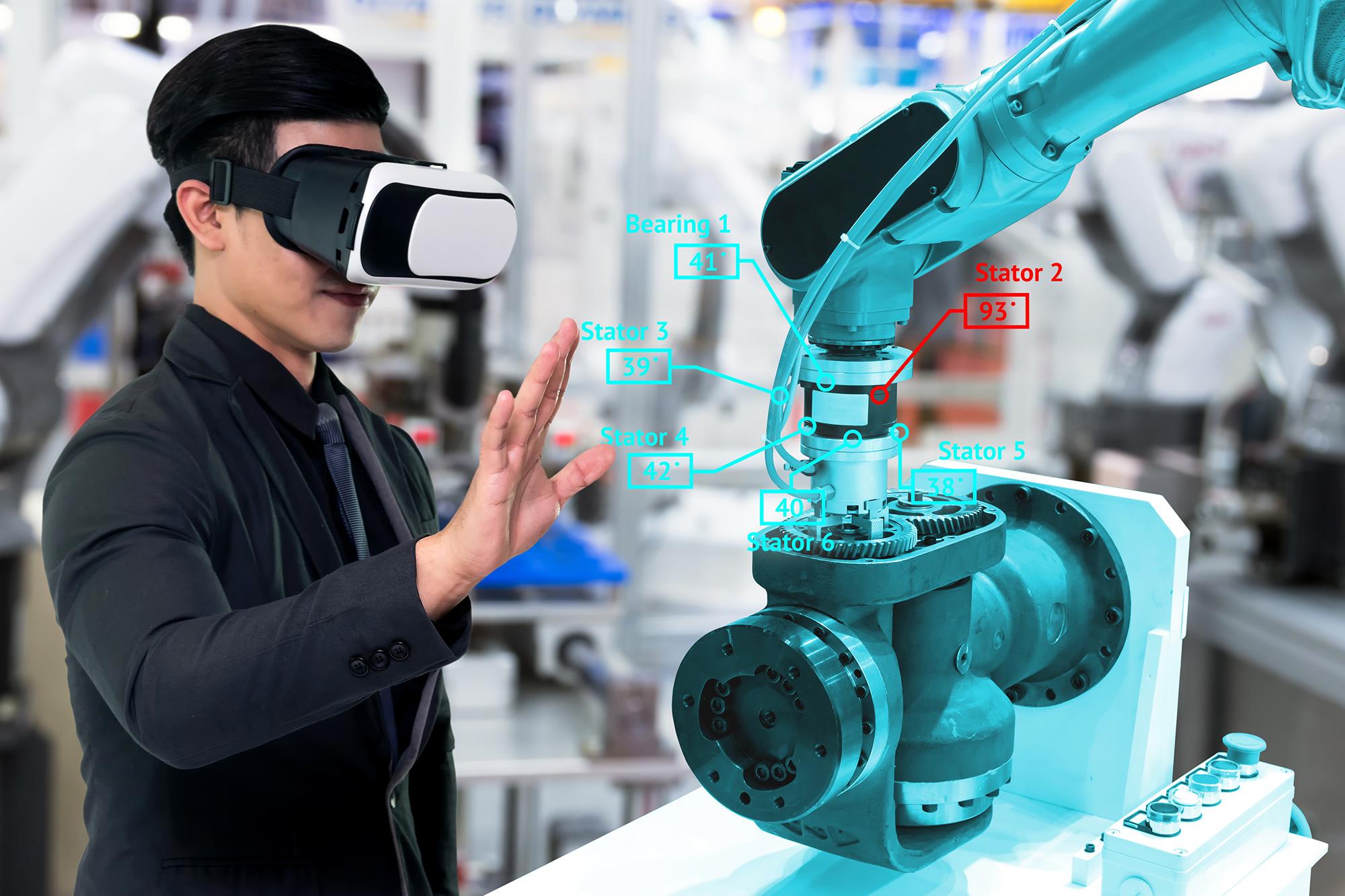 What are some 5G applications?
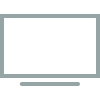 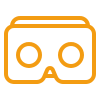 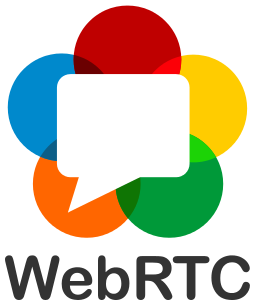 VR , AR
Internet of Things
Connected car
Driverless car
Supercharged WebRTC
Next gen TV.  HDR, 360
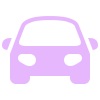 IoT
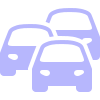 What needs to be done for enablement
Layering implies that when you have a new capability at the physical layer, no changes are required at upper layers 
This never turns out to be true
Additional APIs for cross-layer optimizations
Performance issues
New applications on the top of the stack create new requirements throughout the stack
APPLICATION LAYER
7
PRESENTATION LAYER
6
Bandwidth; latency characteristics - this is "5G"
SESSION LAYER
TRANSPORT LAYER
NETWORK LAYER
DATA LINK LAYER
PHYSICAL LAYER
5
4
3
2
1
The Internet / Web as the driving higher level infrastructure
Reasons to expect that these applications will choose to run on the web stack : 
Interop
Multiple platform support
# of programmers who can program in Web 
They are all >1 party applications
Lower maintenance costs
Availability of open source to reduce development and testing costs
Largest possible addressable market
WebRTC stack
Web RTC Application
Network Access
WebRTC Performance Management
WebRTC
 Signalling
Web RTC 
Network Integration
Even if application prototypes on 5G don't need the web, 5G won't get scaling and mass rollout without the Web.
Innovation might start on a proprietary architecture, but it ends up on the Internet/Web stack
Reasons that innovation starts proprietary and then moves :

Proprietary can start faster --> but interop always wins long-term and catches up

Proprietary may take short cuts (e.g. performance) --> but standard fixes that sooner or later
05
04
03
02
01
VoIP
WebRTC
Payment Request API
HTML5 video
WebTV
Skype
ApplePay
Flash
TV
Telephony
What types of problems need to be solved
Having concluded that future apps enabled by 5G will migrate to the Internet/Web stack - what problems need to be solved?
Performance
Integration of the Network Protocol Layer
Performance
Protocols improvements:
HTTP2
WebRTC
QUIC
Web Packaging

Client-side improvements:
Service Worker
Web Performance APIs
Challenge: 
Network management in an all encrypted world
Integration of the Network Protocol Layer
Control of network layer:

Network slicing on-demand
Application-managed network performances (via Multi-access edge computing MEC)
Exploiting network-provided computing resources (MEC)
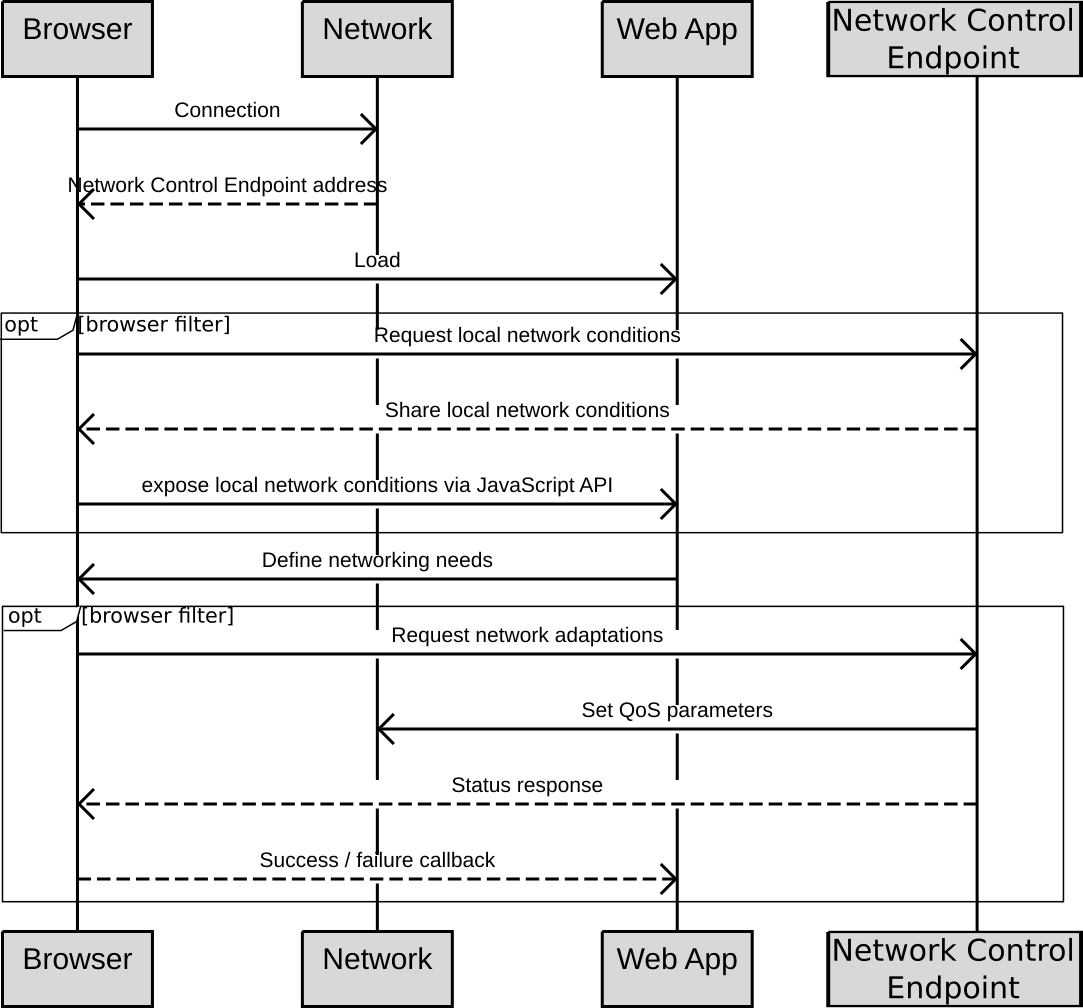 Discovery : 

How to enable Web apps to adapt to their network context?
How to enable network to advertise their additional capabilities to long tail application developers?
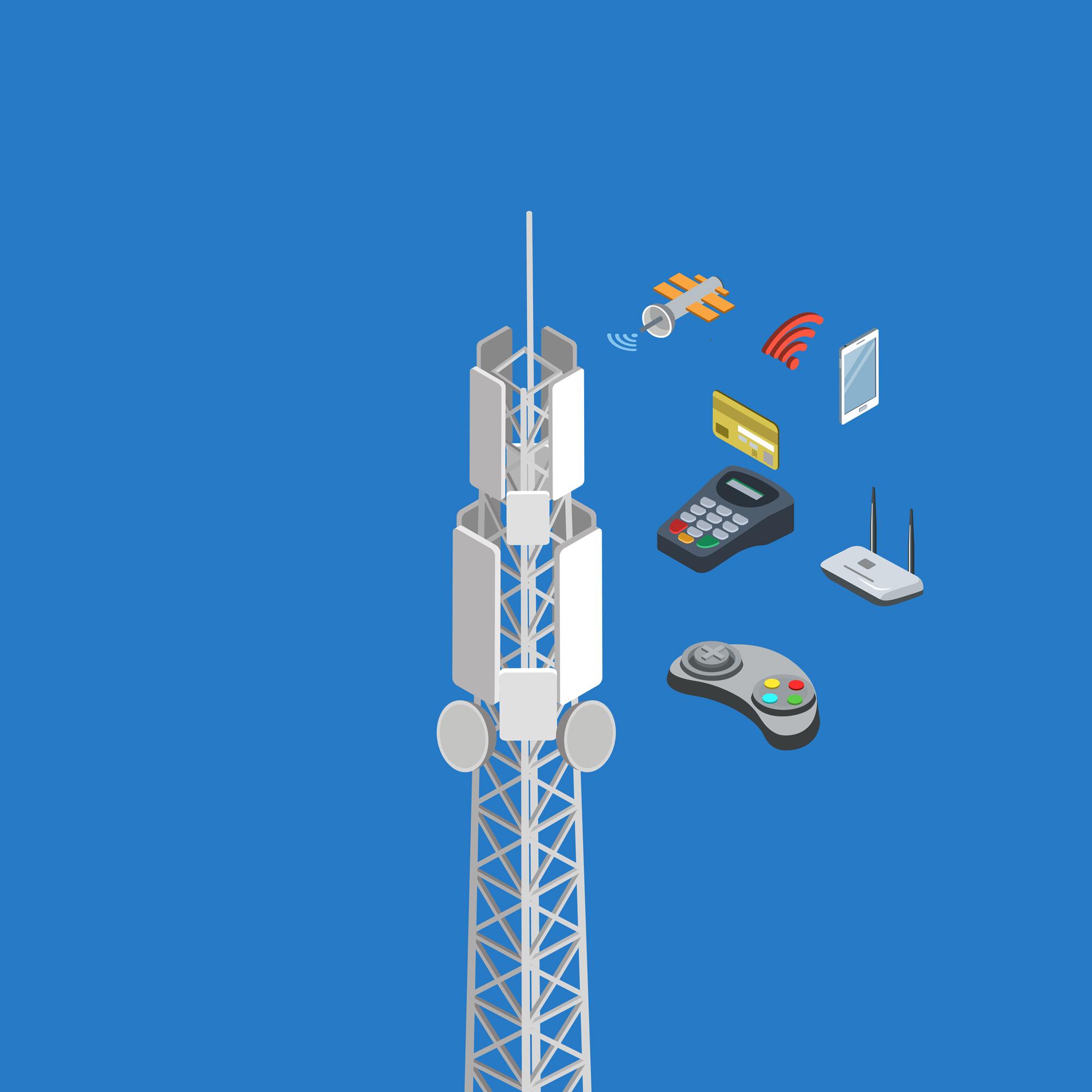 Pragmatic Steps
Hear all of the workshop input.

There is enough there for at least one; perhaps several CGs.

Need to determine how to have the conversation moving forward 
about priorities and timeframes (used to be Web and Mobile IG).
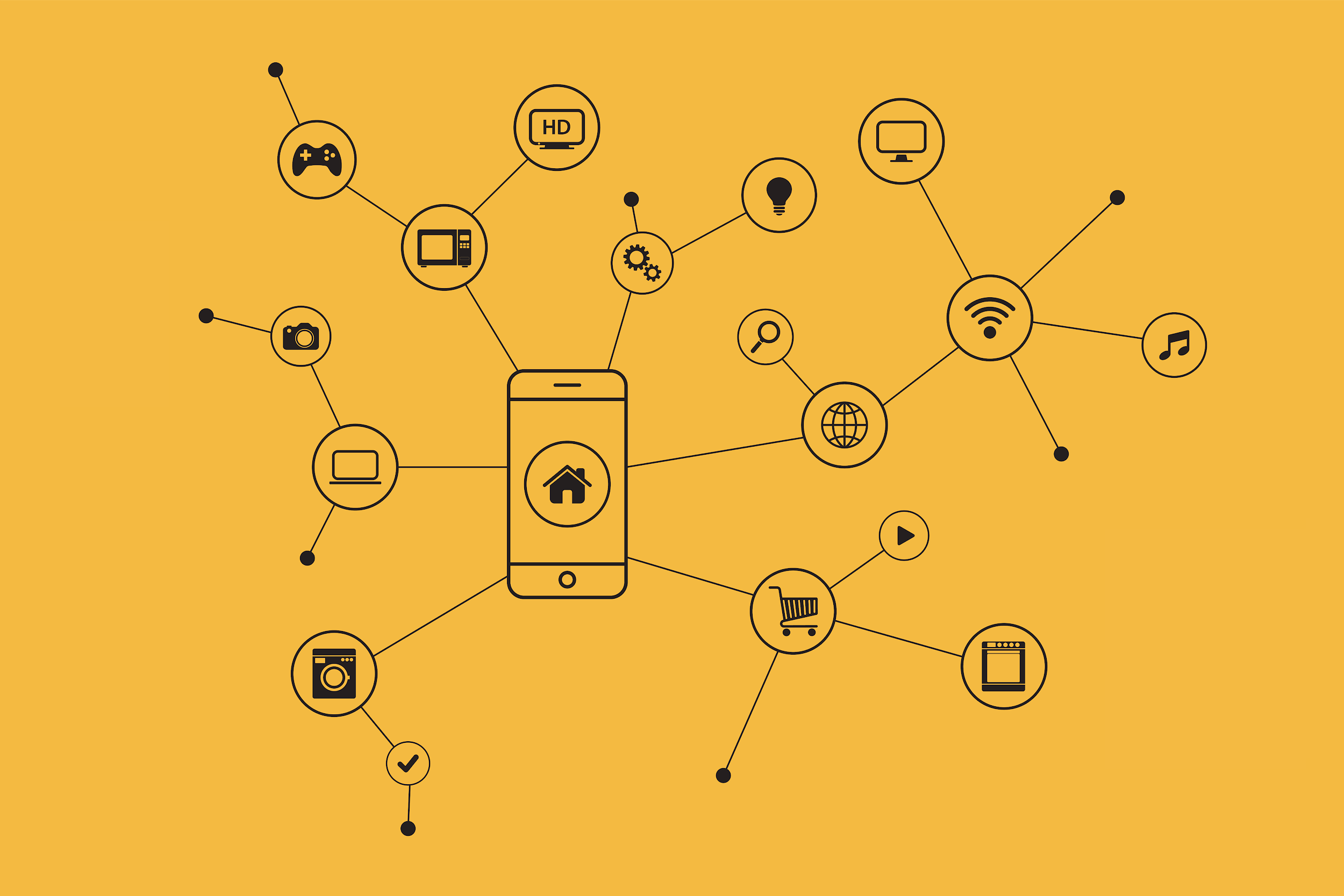 Recap
Between application possibilities and what the network can provide there is an enormous opportunity to again re-make the landscape of our connected world.

As engineers we need to focus on end-to-end solution and recognize that we are most likely to be slowed down by the middleware, if we don't get started on it.